EQUILÍBRIOIÔNICO
PROF. LUANA NUNES
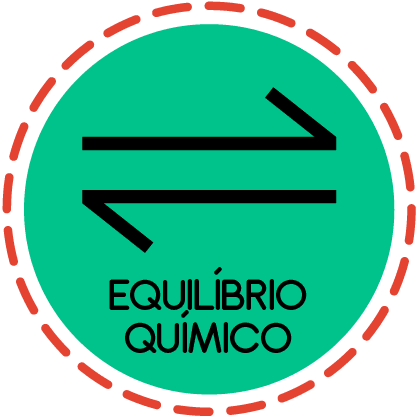 Olá!!!
Vamos continuar desenvolvendo nossos estudos sobre
2
Classificação do Equilíbrio Químico
Kc e Kp
Quanto à natureza das partículas em equilíbrio:
 
Equilíbrio molecular – Trata-se de um sistema em equilíbrio constituído somente por moléculas. 

2NO2(g) → N2O4(g) 

b. Equilíbrio iônico – Trata-se de um sistema em equilíbrio, em que há pelo menos um íon. 

2CrO4 -2 (aq) + 2H3O +1(aq) → Cr2O7 -2 (aq) + 3H2O(l)
Ka, Kb, Kw e Kps
Ki
3
Equilíbrio iônico é o estudo dos equilíbrios químicos envolvendo soluções aquosas de eletrólitos, que apresentam partículas iônicas e moléculas não ionizadas.
Eletrólito é toda a substância que, dissociada ou ionizada, origina íons positivos e íons negativos, pela adição de um solvente ou aquecimento. Desta forma torna-se um condutor de eletricidade.
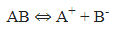 4
EXEMPLO:

HCl    H+  +  Cl-
PRATICAMENTE EXISTEM APENAS ÍONS
Eletrólito forte é uma substância que está quase ou completamente ionizada em solvente. Suas soluções conduzem eletricidade melhor que o soluto puro. 

Eletrólito fraco é uma substância molecular, que está parcialmente ionizada em solução, ou seja, possui íons livres na solução, assim como possui moléculas, que caracteriza a solução pela pouca condutividade elétrica.
MAIS MOLÉCULAS DO QUE ÍONS
O eletrólito fraco e os íons ficam em equilíbrio com moléculas não dissociadas.
EXEMPLO:

CH3COOH ⇔ CH3COO- + H+
5
Caso de equilíbrio químico em que aparecem íons
+
2 –
2 –
Cr2O7
2 CrO4
H2O
2 H
+
+
Nos equilíbrios iônicos, também são definidos:
- grau de ionização (a) 
- constante de equilíbrio (Ki )
6
GRAU DE IONIZAÇÃO
ni
X 100

VALOR EM PORCENTAGEM
a
=
n
Onde : ni é o número de mols dissociados ou ionizados
            n é o número de mols inicial
7
Obs.: ,  rendimento da reação
α pode ser calculado para qualquer equilíbrio químico

IÔNICO OU MOLECULAR
8
EXEMPLO DE QUESTÃO USANDO O α:
(UFPA) Em um recipiente de 1 L, colocou-se 1,0 mol de PC5. Suponha um sistema homogêneo e em temperatura tal que o PC5 esteja 80% dissociado. A constante de equilíbrio para esse sistema é:

PC5(g) ↔ PC3(g) +  C2(g)
RESOLUÇÃO
PC5(g)     ↔    PC3(g)    +      C2(g)
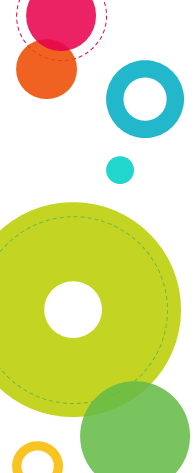 LOGO:
KC =[PCℓ3].[Cℓ2] / [PCℓ5]

Então:

KC =0,8.0,8 / 0,2

KC = 3,2
EXEMPLO 2 DE QUESTÃO USANDO α
(UEPB) 6,8 gramas de amônia (NH3) são aquecidos em um recipiente fechado a uma dada temperatura. Quando o sistema atinge o equilíbrio, verifica-se a formação de 0,6 grama de hidrogênio (H2). Qual é o grau de dissociação do NH3 nas condições da experiência? 
Dados: N = 14 e H = 1.
a) 50%
b) 40%
c) 30%
d) 20%
e) 10%
Em seguida calculamos a quantidade de matéria (número de mol) do NH3 e do H2 dividindo a massa fornecida pelo exercício pela massa molar encontrada anteriormente:
Para o NH3
n = 6,8     17
n = 0,4 mol

Para o H2
n = 0,6      2
n = 0,3 mol
Inicialmente é necessário calcular a massa molar das substâncias NH3 e H2 multiplicando a massa molar pela quantidade de átomos de cada elemento:
Para o NH3
M = 14.1 + 1.3
M = 14 + 3
M = 17g/mol

Para o H2
M = 1.2
M = 2 g/mol
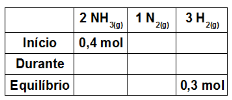 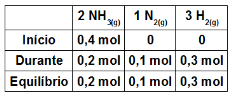 Multiplicando por 100 para transformar em porcentagem, temos 50% de dissociação.
α = 0,2      0,4
α = 0,5 mol
12
Constante de Ionização
Para a reação:
TAMBÉM CHAMADO DE Ka
+
–
+
HCN
H
CN
(aq)
(aq)
(aq)
–
+
[ H   ]
[ CN   ]
Ki
=
[ HCN ]
13
Constante de Ionização
Para a reação:
TAMBÉM CHAMADO DE Kb
2+
–
+
Mg
Mg(OH)2
2OH
(aq)
(aq)
(aq)
-
2+
[ Mg     ]
[ OH   ]2
Ki
=
[ Mg(OH)2 ]
14
É importante notar que:

↑Ki  o eletrólito é forte

↓Ki  o eletrólito é fraco
Ou seja:
Quanto maior o Ka, mais forte é o ácido!!!!
Ou seja:
Quanto maior o Kb, mais forte é a base!!!!
Ou seja:
Quanto menor o Ka, mais fraco é o ácido!!!!
Ou seja:
Quanto menor o Kb, mais fraca é a base!!!!
15
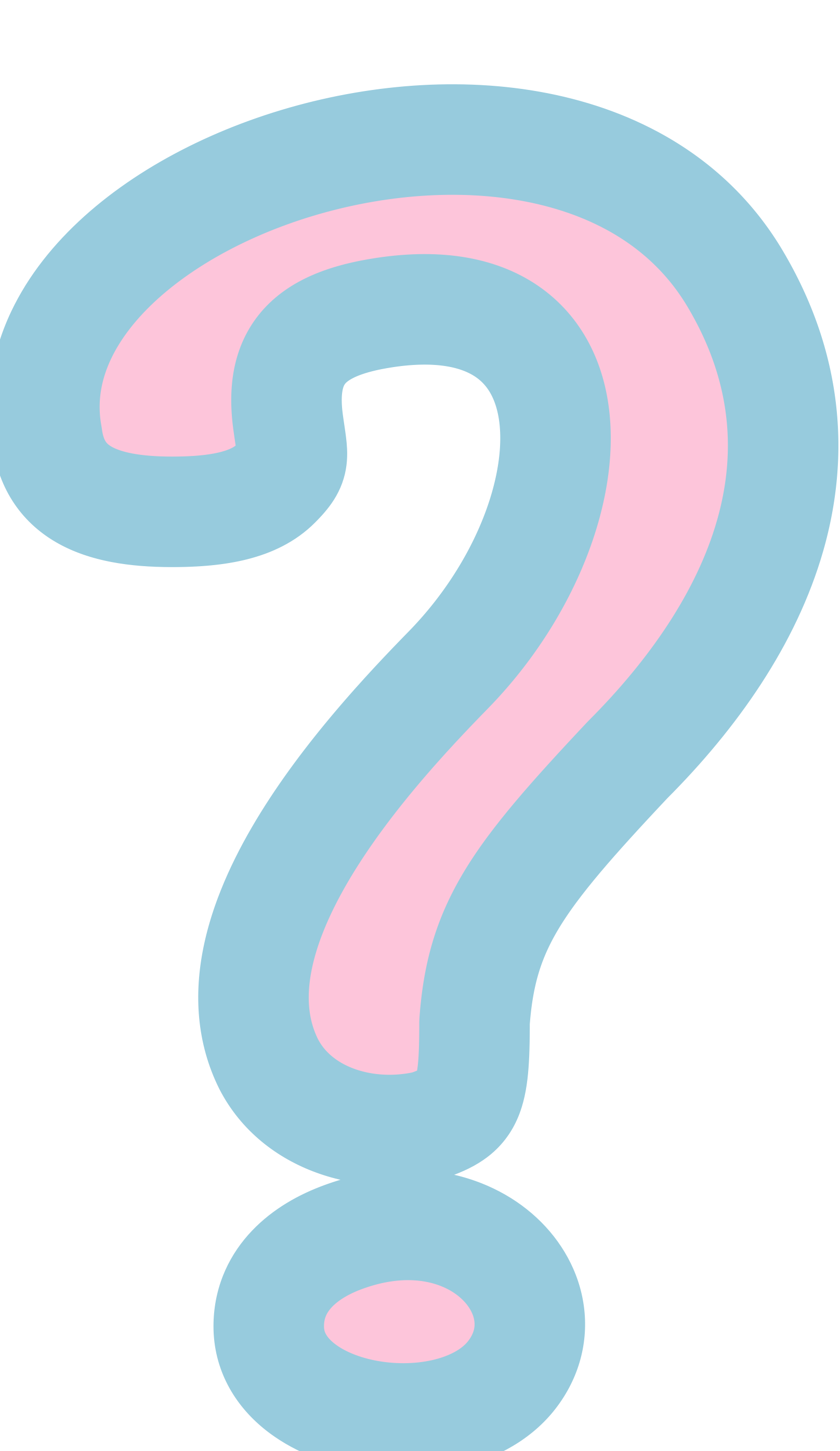 QUESTÕES
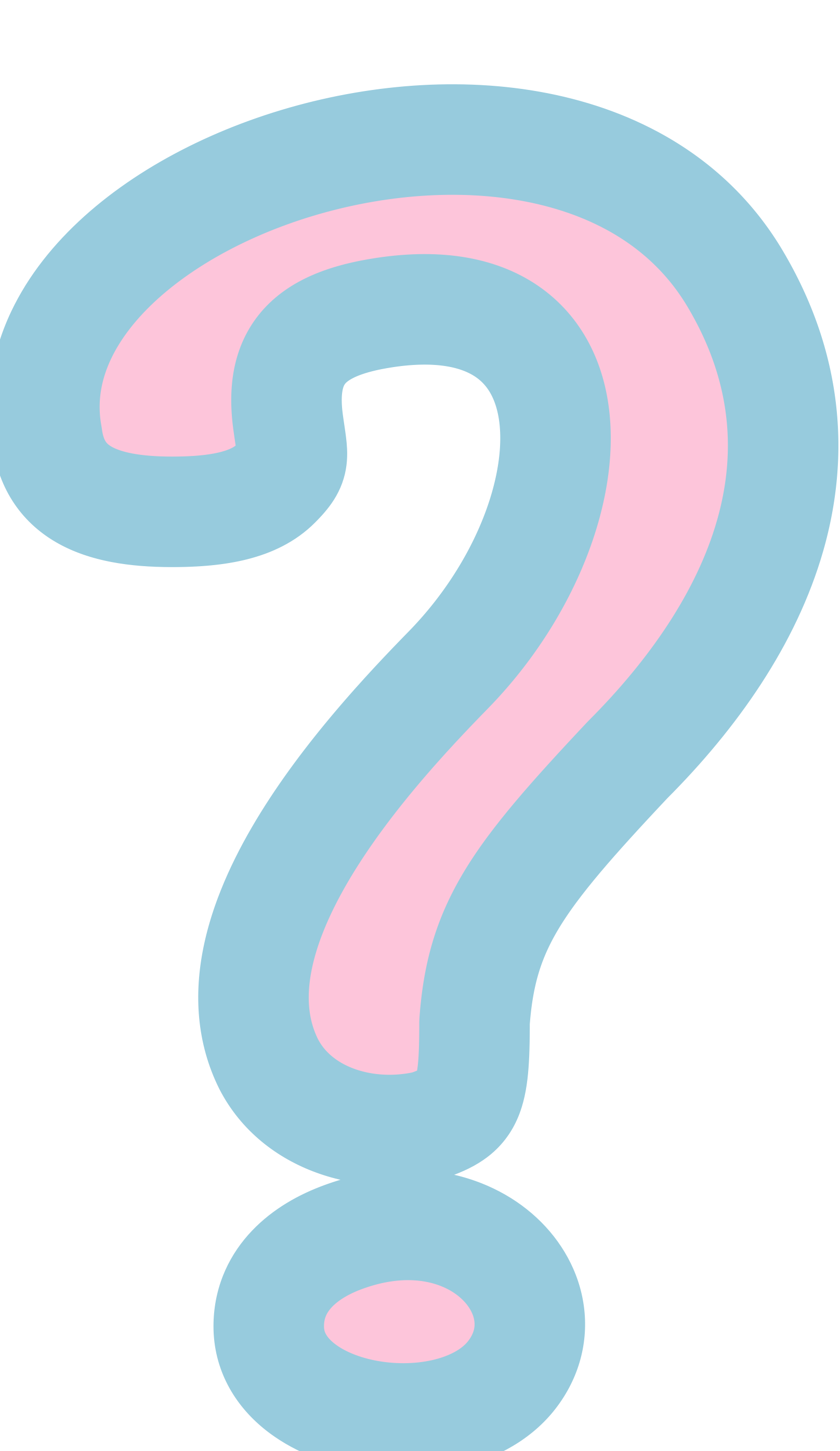 16
01)  X,  Y   e   Z  representam genericamente três ácidos que, quando dissolvidos
       em um mesmo volume de água, à  temperatura  constante, comportam-se de
       acordo  com a tabela:
mols dissolvidos
mols ionizados
X
20
2
Y
10
7
Analise as afirmações, considerando os três ácidos:
Z
5
1
I.   X representa o mais forte
II.   Z representa o mais fraco
III.   Y apresenta o maior grau de ionização
ni
grau de ionização
a
Está(ao) correta(s):
=
a)  Apenas I.
b)  Apenas II.
c)  Apenas III.
d)  Apenas I e II.
e)  I, II e III.
n
X
Y
Z
7
1
2
a
a
a
=
=
=
10
5
20
a
a
a
0,10
=
=
=
0,70
0,20
a
a
a
=
=
70 %
20 %
=
10 %
–
02) (FUVEST-SP)  A reação
H3C – COOH      	     H+ + H3C – COO
tem
– 5
Ka = 1,8 x 10
Dada  amostra de vinagre foi diluída  com  água  até  se  obter  uma  solução
de   [H+] = 1,0 x 10 – 3 mol/L
Nesta solução as concentrações em mol/L de CH3COO – e de CH3COOH são, respectivamente, da ordem de:
[ H+] = 1,0 x 10 – 3
3 x 10 – 1   e   5 x 10 – 10.
b)  3 x 10 – 1   e   5 x 10 – 2.
c)  1 x 10 – 3   e   5 x 10 – 5.
d)  1 x 10 – 3   e   5 x 10 – 12.
– 3
e)  1 x 10 – 3   e   5 x 10 – 2.
–
1,0 x 10
[ CH3COO    ]   =
+
–
[ H    ]
[ CH3COO     ]
=
Ki
[ CH3COOH ]
– 3
– 3
1,0 x 10
1,0 x 10
– 5
x
=
1,8 x 10
[ CH3COOH ]
– 3
– 3
1,0 x 10
1,0 x 10
x
– 2
=
=
5,0 x 10
[ CH3COOH ]
– 5
1,8 x 10
LEI DA DILUIÇÃO DE OSTWALD
É uma lei que relaciona
 o grau de ionização 
com o volume (diluição) da solução
19
Supondo n = 10
Quantidade que reage supondo Alfa igual a 60%
HA    H+  +  A–
concentração
20
LEI DA DILUIÇÃO DE OSTWALD
Ki=[H+].[A-]/[HA]

                Logo: Ki  =                                   
                           Então:  Ki  =


para eletrólitos fracos  é pequeno, então      1 –   1

Então:

Kc = ( n/V) . 2  ou  Kc = molaridade . 2
21
RESUMINDO...
2
M  α
para solução de grau
de ionização pequeno
2
Ki  = M α
Ki  =
1 –  α
22
Para eletrólitos:
fracos (α < que 5%)
moderados (α > que 5% e < que 50%) 
fortes (α > que 50%).

De acordo com o valor do α, o denominador da expressão da lei de Ostwald pode ou não ser utilizado. Se o valor do alfa for muito pequeno, sempre tenderá a 1.
23
DEMONSTRAÇÃO DA FÓRMULA NOVAMENTE...
Para a reação:
–
+
H
HA
A
+
(aq)
(aq)
(aq)
início
n
0,0
0,0
nα
----
----
ni
=
reage
nα
nα
n – n α
–
equilíbrio
n ( 1  –   α  )
nα
n α
[    ]
V
V
V
nα
nα
+
–
para solução de grau
de ionização pequeno
x
[ H    ]
[ A   ]
Ki
=
V
n  α
n  α
V
V
=
x
x
=
[ HCN ]
n ( 1   –  α  )
V
V
n ( 1 –  α )
2
V
M α
2
Ki  =  M α
=
Ki
1  –  α
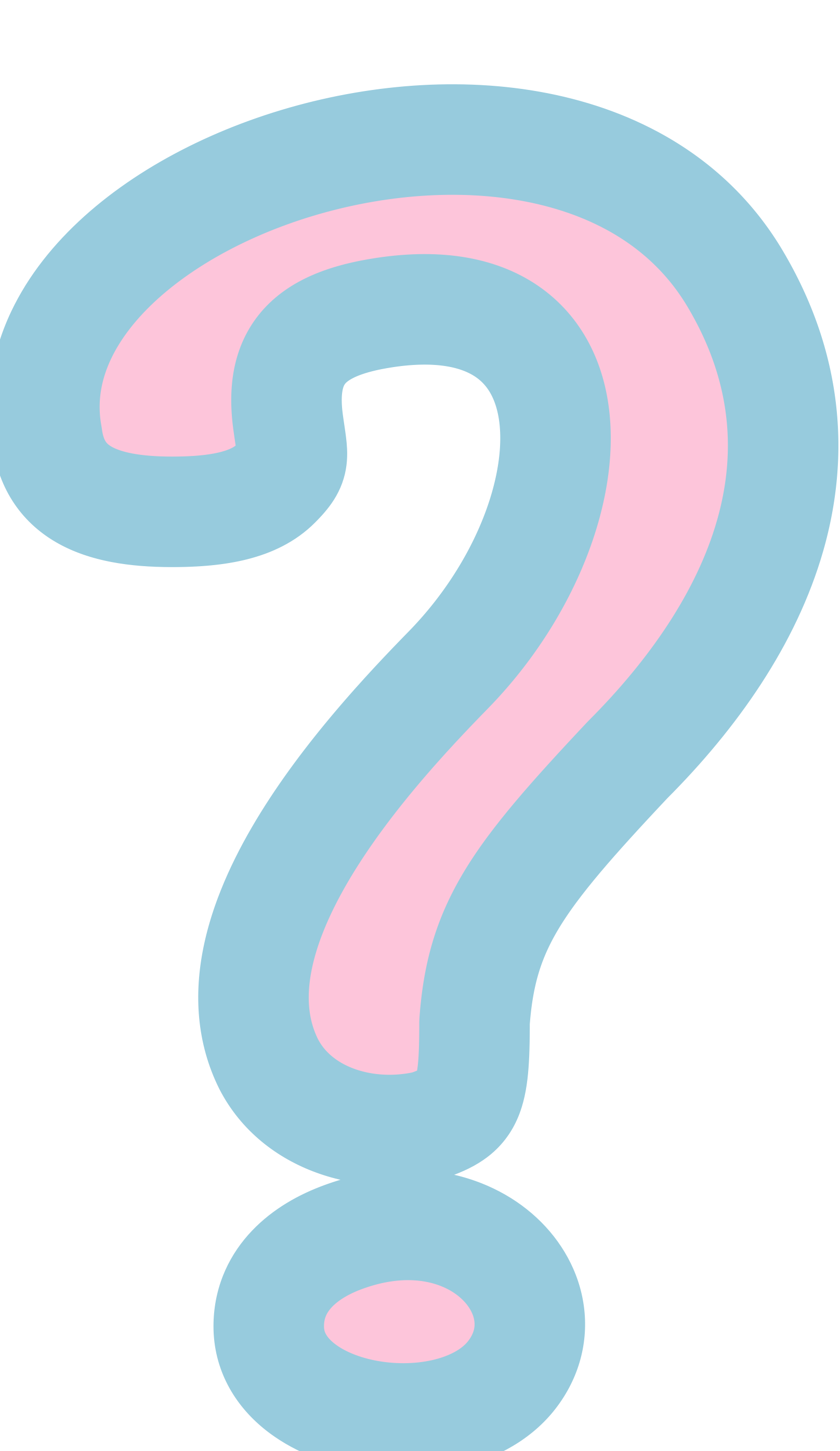 QUESTÕES
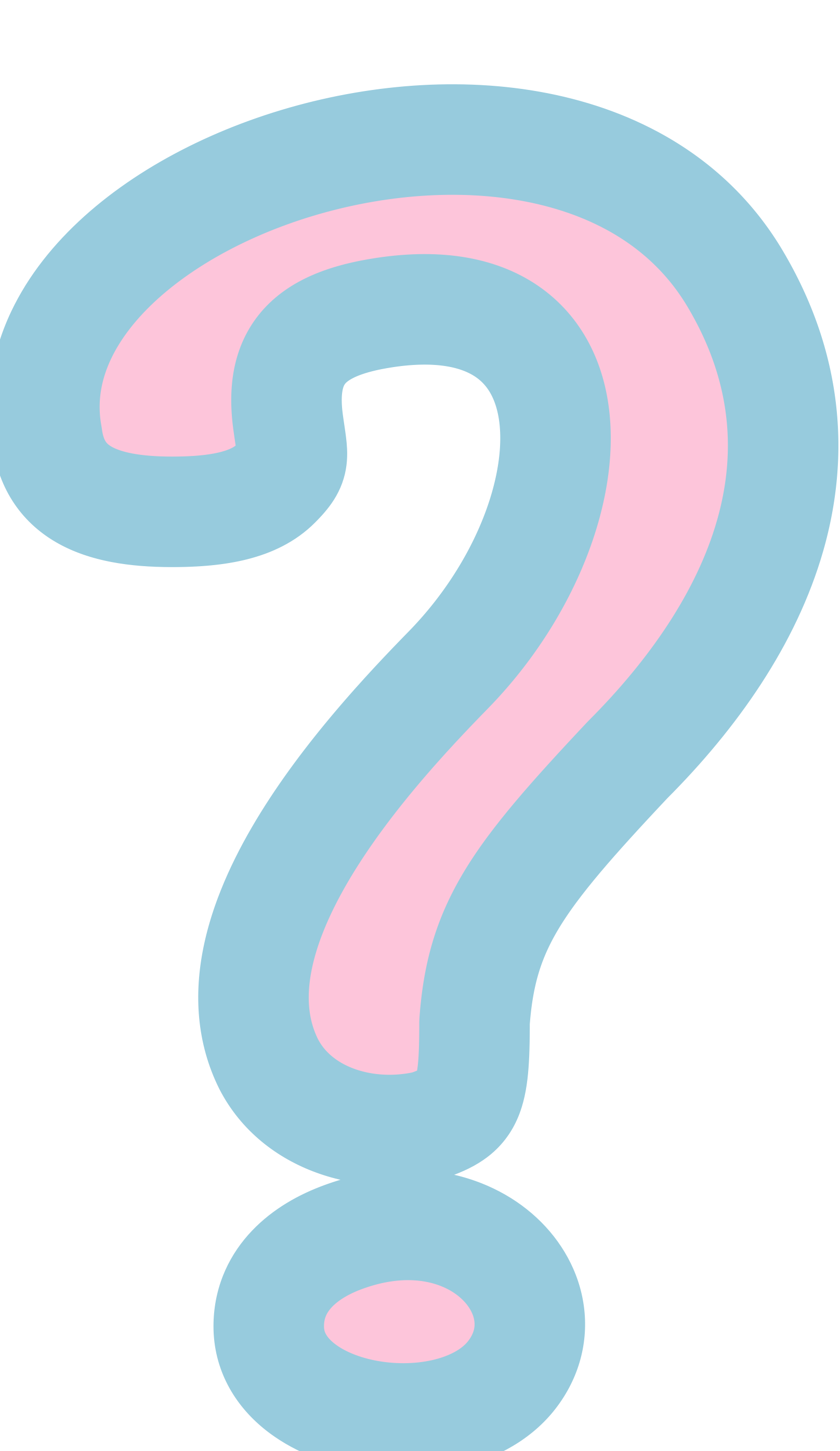 25
01) Uma  solução  0,01 mol / L  de  um monoácido  está  4,0%  ionizada.  A constante de ionização desse ácido é:
1,6 x 10 – 3. 
1,6 x 10 – 5.
3,32 x 10 – 5.
4,0 x 10 – 5.
3,0 x 10 – 6.
m
=  1,0 . 10 – 2 mol/L
=  0,01 mol/L
a  =  4%
=  0,04
=  4,0 . 10 – 2
Ki  =  m α 2
Ki  =  1,0  x  10 – 2 x ( 4 x 10 – 2)2
Ki  =  1,0  x  10 – 2 x 16 x 10 – 4
Ki  =  16  x  10 – 6
Ki  =  1,6  x  10 – 5
02) A constante  de  ionização de um ácido  HX,  que  se encontra 0,001%
      dissociado, vale 10– 11.  A molaridade  desse ácido, nessas condições
      é :
=  1,0  x  10 – 5
α  =  0,001%
=  0,00001
a)  10 
b)  0,001
c)  10
d)  0,10.
e)  1,00.
– 11
Ki  =  10 – 11
m  =  ?
Ki  =  m α 2
– 5
10 – 11  =  m  x ( 1,0 x 10 – 5)2
10 – 11  =  m  x 10 – 10
m  =   10 – 11
          10 – 10
m  =  10 – 1
m  =  0,10 mol/L
03) O grau de dissociação iônica do hidróxido  de  amônio  em  solução
      2 mol/L  é  0,283%  a  20°C.
A  constante de ionização da base, nesta temperatura, é igual  a:
a)  1,6 x 10 – 5
b)  1,0 x 10 – 3 
c)  4,0 x 10 – 3 
d)  4,0 x 10 – 2 
e)  1,6 x 10 – 1
α  =  0,283%
=  0,00283
=  2,83 . 10 – 3
m  =  2 mol/L
Ki  =  ?
Ki  =  m α 2
Ki  =  2,0  x ( 2,83 x 10 – 3)2
Ki  =  2 x  8  x 10 – 6
Ki  =  16 x 10 – 6
Ki  =  1,6 x 10 – 5
04) (FAMECA – SP) Qual o valor de  “Ka”  para o  HCN, sabendo-se que
      o ácido em solução 0,10 mol/L encontra-se 0,006% ionizado?
Ka  =  ?
1,2 x 10 – 4.
  3,6 x 10 – 10.
  3,6 x 10 – 8.
  3,6 x 10 – 5.
  6,0 x 10 – 5.
m  =  0,10 mol/L
α  =  0,006%
=  0,00006
=  6 . 10 – 5
Ki  =  m α 2
Ki  =  1,0  x 10 – 1  ( 6 x 10 – 5)2
Ki  =  1 x 10 – 1 x 36 x 10 – 10
Ki  =  36 x 10 – 11
Ki  =  3,6 x 10 – 10
Estudo da constante de ionização para poliácidos
30
Poliácidos ou ácidos polipróticos
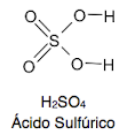 São aqueles que apresentam mais de um 
hidrogênio ionizável. 

A ionização ocorre por etapas, ou seja, o ácido cede um próton 
(H+) por vez. Por exemplo:
1ª constante de ionização
1ª ionização
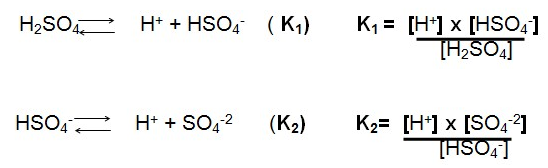 O ácido sulfúrico é um ácido diprótico
2ª ionização
2ª constante de ionização
31
Poliácidos ou ácidos polipróticos
Podemos escrever equações das várias reações de equilíbrio, já que são várias as etapas de ionização. 

• Haverá tantas reações em equilíbrio quantos forem o número de 
hidrogênios ionizáveis presentes no ácido poliprótico. 

• Os valores das constantes diminuem de uma etapa para outra, pois as 
sucessivas etapas de ionização são reprimidas pelo íon hidrônio 
formado nas etapas anteriores.
32
Alguns ácidos apresentam valores muito semelhantes para as diversas 
constantes de ionização, mas geralmente os valores decrescem, ou seja, a primeira 
constante é bem maior que a segunda, que é bem maior que a terceira e assim 
sucessivamente.

A grandeza da diferença das constantes de ionização dos ácidos 
polipróticos é uma função da estrutura do ácido.
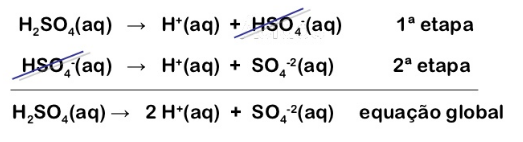 α1
K1

K2
α2
33
Considere: 

α1 – grau de ionização na 1ª etapa. 
K1 – constante de ionização na 1º etapa.
 
α2 – grau de ionização na 2º etapa. 
K2 – constante de ionização na 2º etapa.
 
Logo, temos: 
α1 > α2 e K1 > K2 
Veja a expressão de K1 e K2:
34
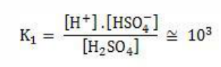 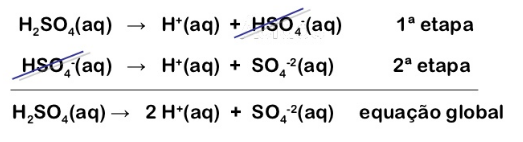 α1
K1

K2
α2
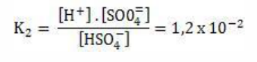 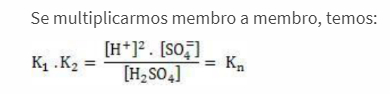 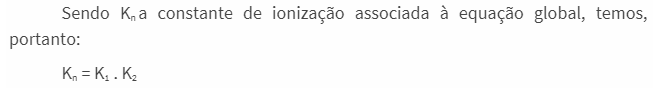 35
OUTRO EXEMPLO
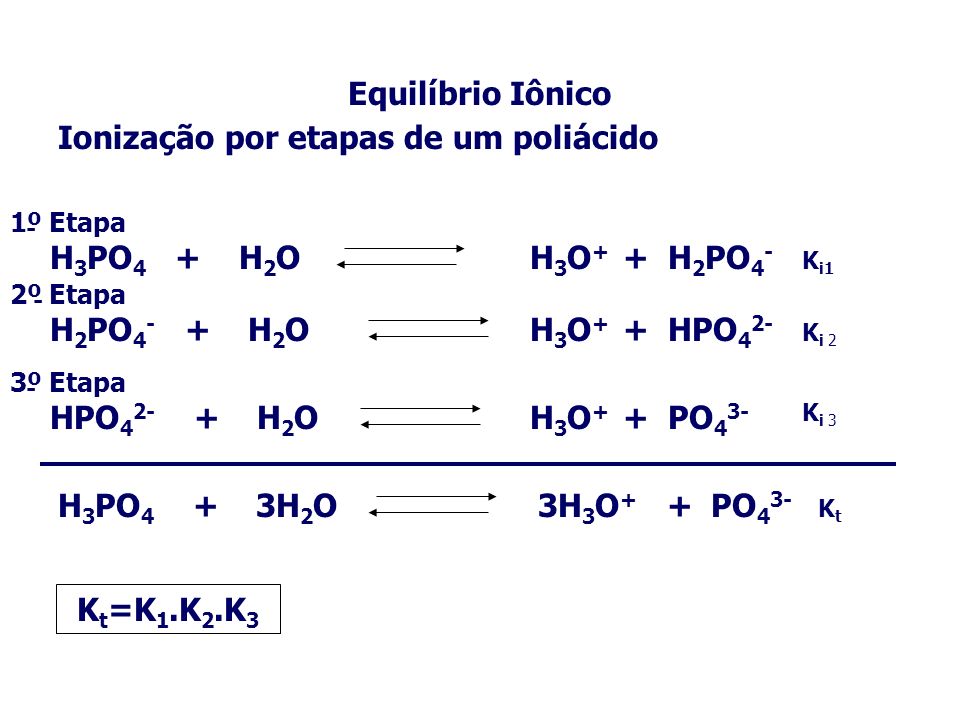 α1
α2
α3
α1
α2
α3
>
>
36
EQUILÍBRIO DA ÁGUA
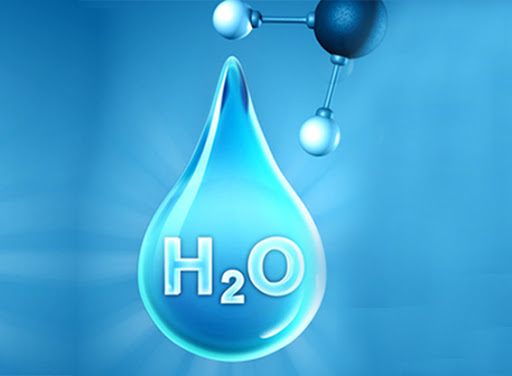 como a concentração da água é praticamente constante, teremos:
–
+
[ H   ]
[ OH    ]
H2O (l)		H+ (aq) +   OH – (aq)
Ki  =
Ki  x [ H2O]
[ H2O ]
37
PRODUTO IÔNICO  DA  ÁGUA ( Kw )
–
+
[ H   ]
[ OH   ]
=
EQUILÍBRIO DA ÁGUA
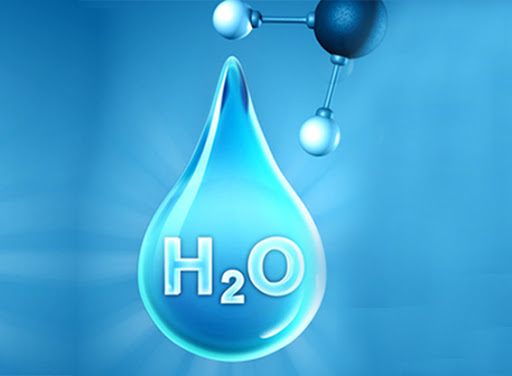 Kw
H2O (l)		H+ (aq) +   OH – (aq)
A 25°C a constante “Kw” vale 10 – 14 mol/L    
 [ H+ ] . [ OH – ]  =  10 – 14
38
–
+
[ H   ]
[ OH   ]
=
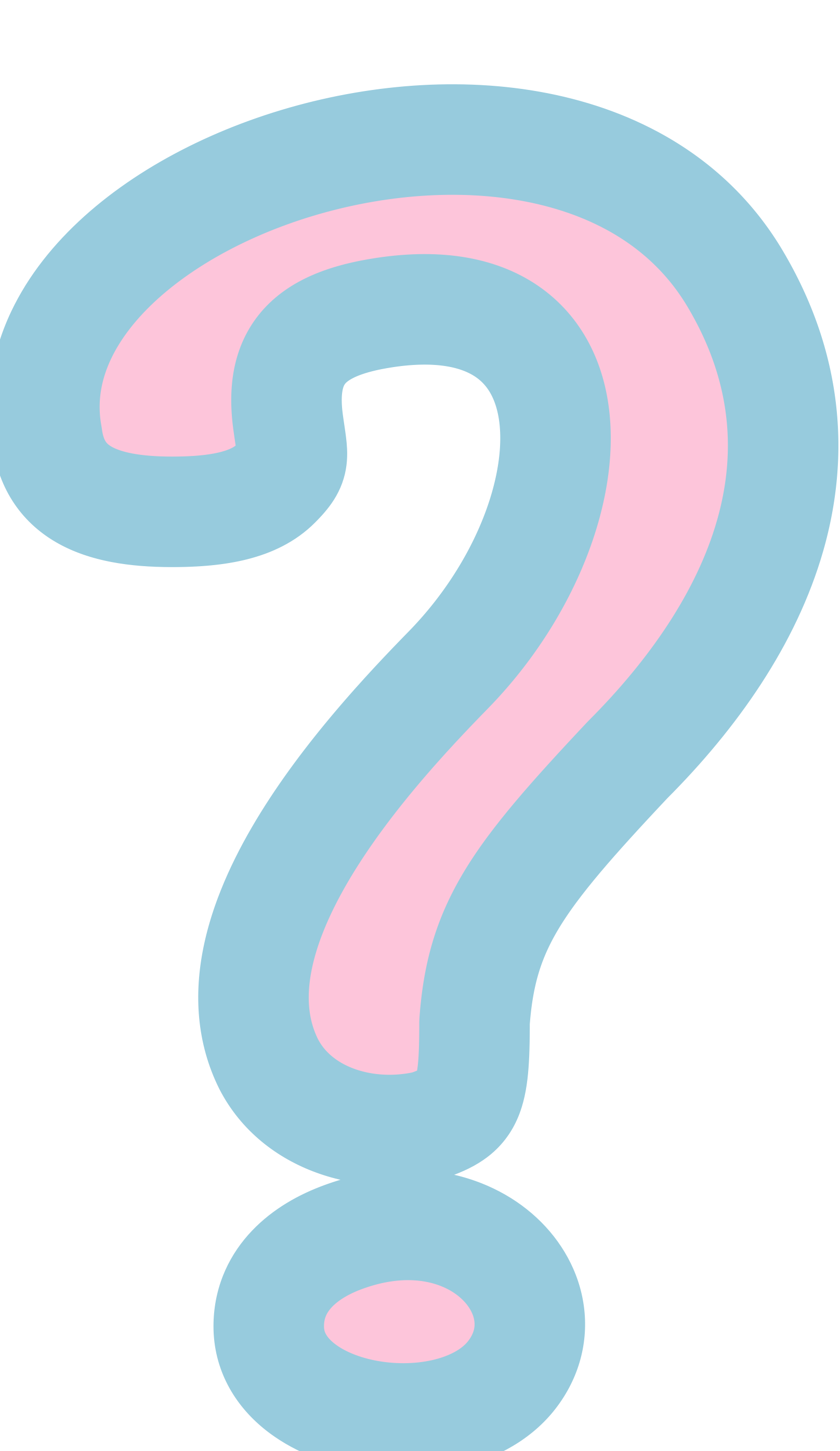 QUESTÕES
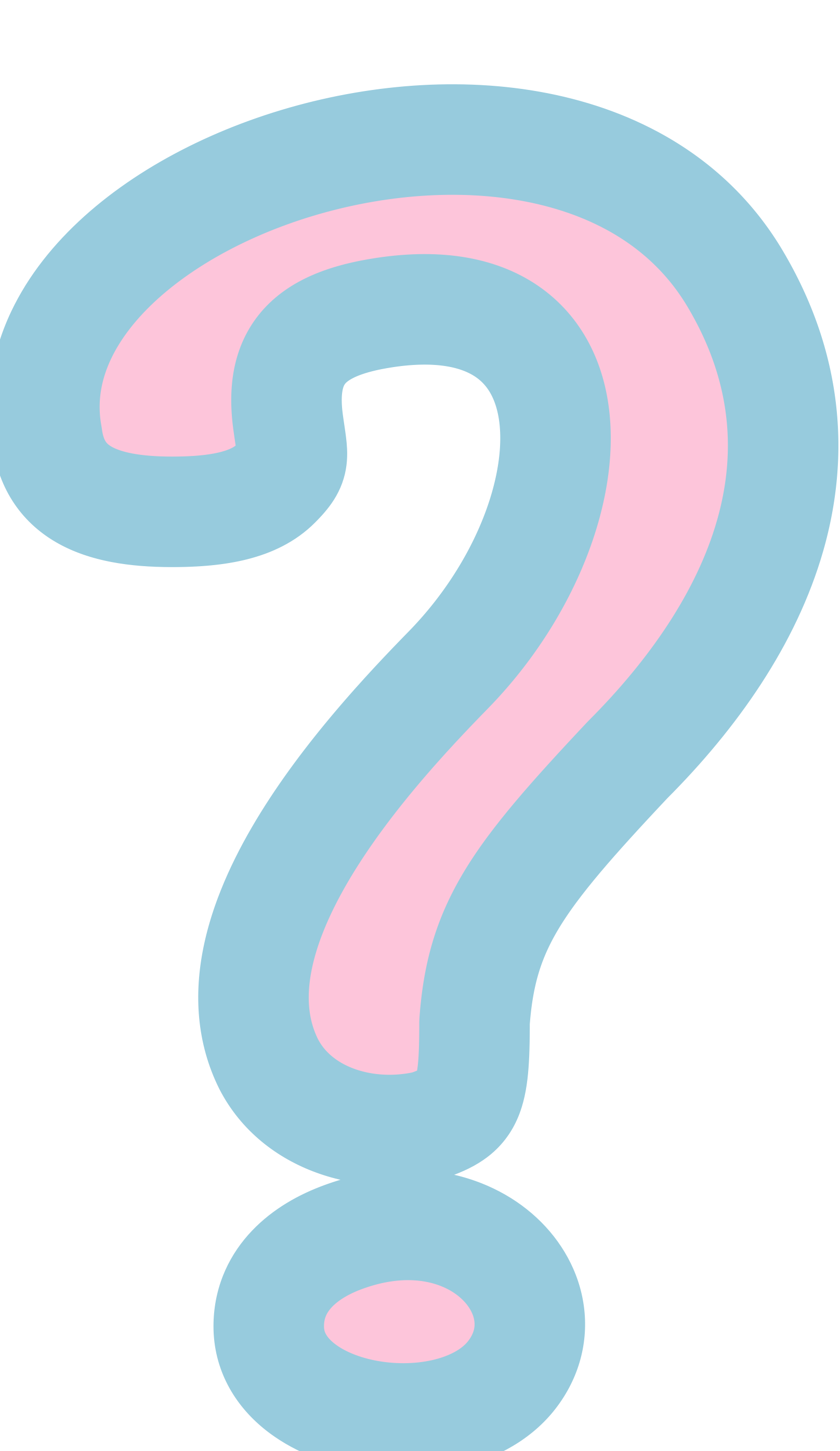 39
01)  Qual  das  expressões  abaixo  é  conhecida  como “produto  iônico
       da  água,  KW”?
Kw = [H2][O2].
  Kw = [H+] / [OH – ].
  Kw = [H+][OH – ].
  Kw = [H2O].
  Kw = [2H][O2].
02) Um alvejante de roupas, do tipo “ água de lavadeira “, apresenta [OH – ] aproximadamente igual a 1,0 . 10 – 4 mol/L. Nessas  condições, a  concentração  de  H+ será da ordem  de:
a)  10 – 2 
b)  10 – 3 
c)  10 – 10 
d)  10 – 14  
e)  zero.
[H+ ]  =  ?
[ OH –  ]
=  10 – 4  M
Kw  =  10 – 14  M
[H+] . [OH – ] = 10 – 14
[H+] . 10 –4  =  10 – 14
– 14
10
+
[H    ]
=
– 4
10
– 10
+
[H   ]
10       mol/L
=
EQUILÍBRIO DA ÁGUA
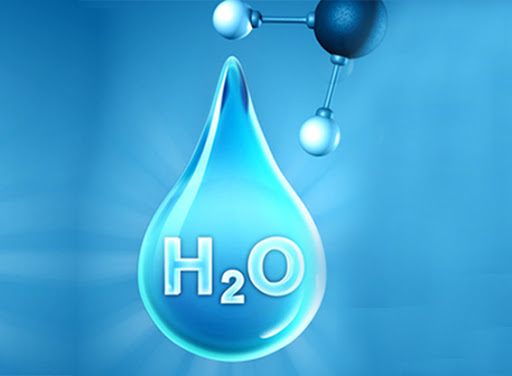 Em água pura a concentração 
hidrogeniônica [H+] é igual 
à concentração hidroxiliônica [OH-], isto é, a 25°C, observa-se que:
–
+
=
=
[H   ]
[OH   ]
10 – 7
Nestas condições dizemos que 
a solução é   “ NEUTRA “
42
EQUILÍBRIO DA ÁGUA
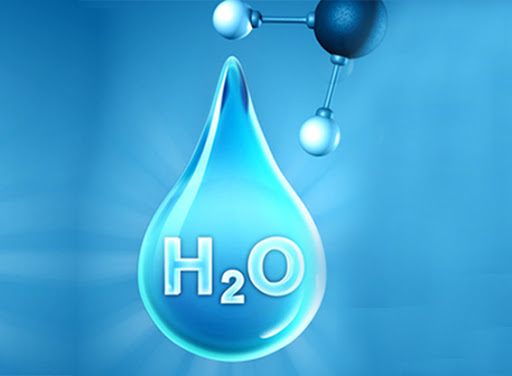 As soluções em que 
[H+   ]  >  [OH –  ] 
terão características 
ÁCIDAS
nestas soluções teremos:
[ H+] > 10 – 7 mol/L
[OH – ] < 10 – 7 mol/L
43
EQUILÍBRIO DA ÁGUA
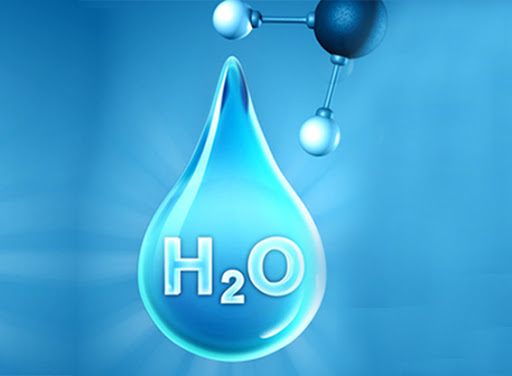 As soluções em que 
[H+   ]  <  [OH –  ] 
terão características 
BÁSICAS
nestas soluções teremos
[ H+] < 10 – 7 mol/L
[OH – ] > 10 – 7 mol/L
44
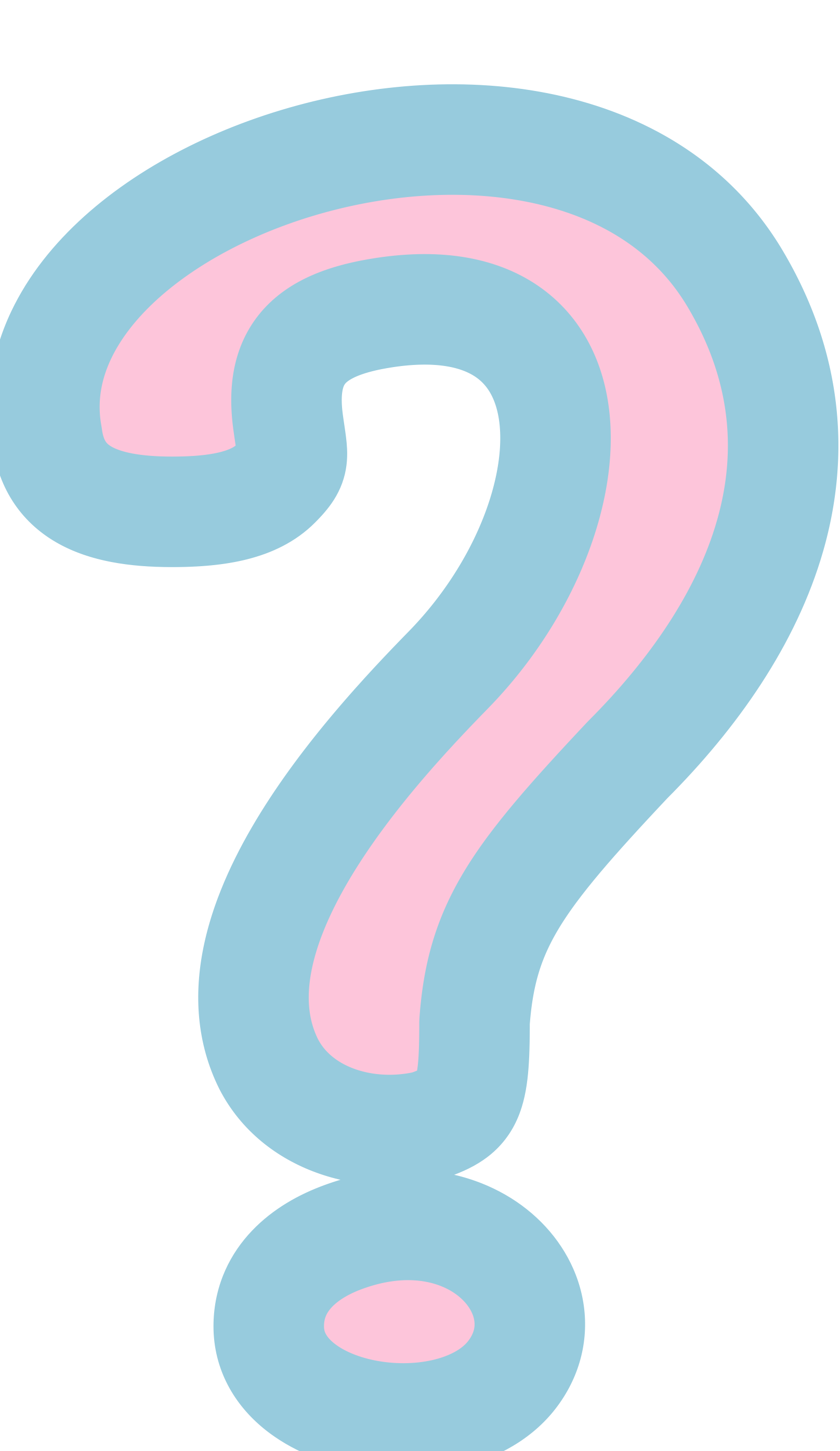 QUESTÕES
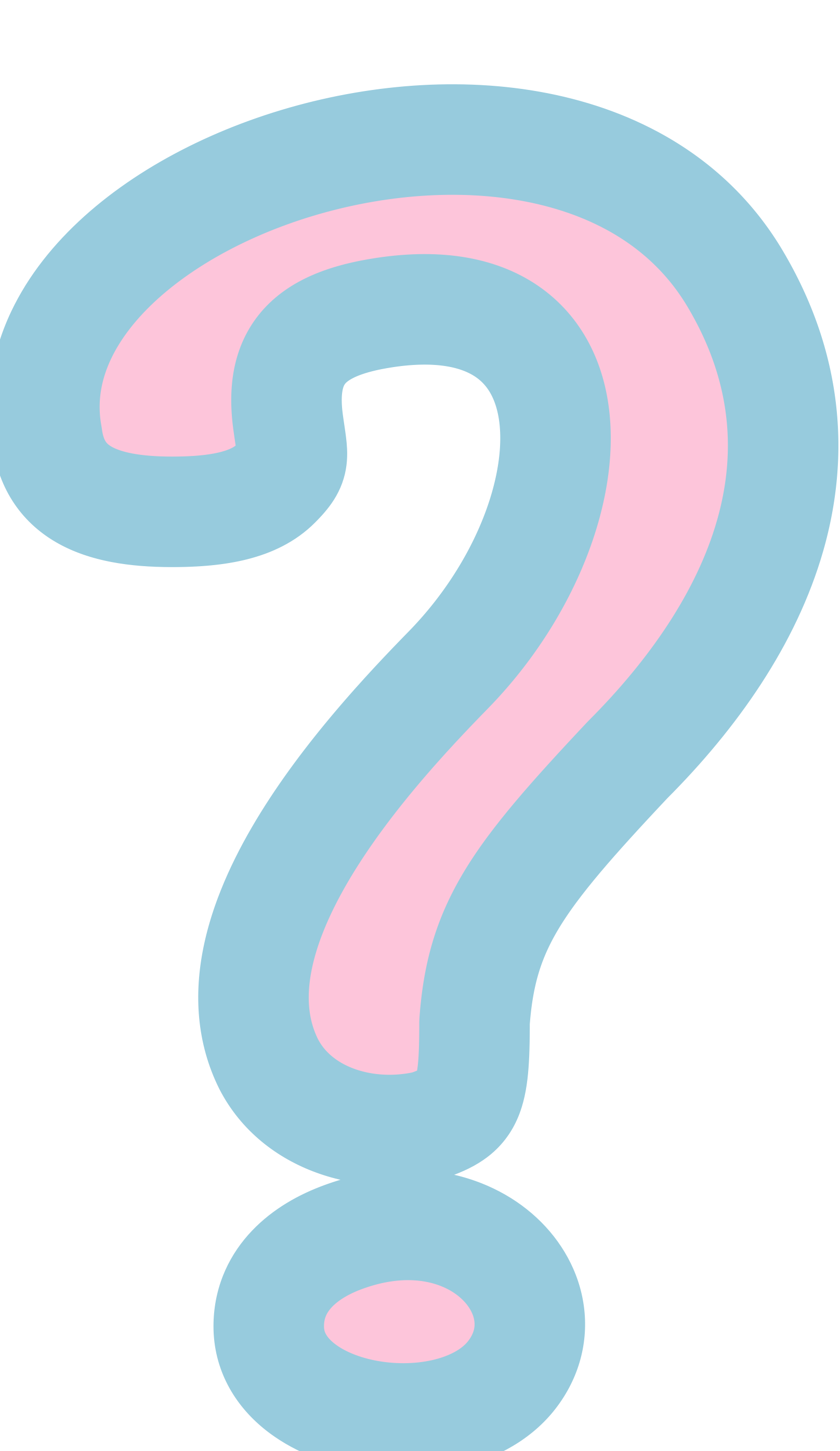 45
01) Observando a tabela abaixo, podemos afirmar que entre os líquidos
      citados  tem(em) caráter ácido apenas:
o leite e a lágrima.
  a água de lavadeira.
  o café preparado e a coca-cola.
  a água do mar e a água de lavadeira.
  a coca-cola.
02) (Covest-90) O leite azeda pela transformação da lactose em ácido
       lático, por ação bacteriana.  Conseqüentemente apresenta ...
    aumento da concentração dos íons hidrogênio.
   aumento da concentração dos íons oxidrilas.
 diminuição da concentração dos íons hidrogênios.
 diminuição da concentração dos íons oxidrilas.
Assinale o item a seguir que melhor representa o processo.
  I e III.
  II e IV.
  I e II.
  II.
  I e IV.
03)  Misturando-se  100 mL  de  suco de  laranja, cuja  [H +] =  0,6 mol/L,  com
       200 mL de suco de laranja, cuja  [H +] = 0,3 mol/L, não se obtém:
uma solução onde  [H +]  =  0,4 mol/L.
  uma solução completamente neutra.
  uma solução de acidez intermediária.
  uma solução menos ácida do que a de  [H +]  = 0,6 mol/L.
  uma solução mais ácida do que a de [H +]  =  0,3 mol/L.
Vf = 300 mL
V1 = 100 mL
V2 = 200 mL
+
+
+
[H   ]1 = 0,6 mol/L
[H   ]2 = 0,3 mol/L
[H   ]f = ? mol/L
Vf  x [H   ]f = V1 x [H   ]1 + V2 x [H    ]2
+
+
+
+
300 x [H   ]f = 100 x 0,6  + 200 x 0,3
+
300 x [H   ]f = 60 + 60
+
+
[H   ]f = 120 : 300
[H   ]f = 0,4 mol/L
EQUILÍBRIO DA ÁGUA
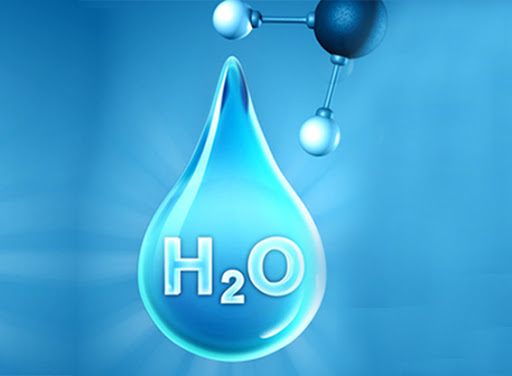 Como os valores das concentrações 
hidrogeniônica e oxidriliônica são pequenos,
é comum representá-las na forma de logaritmos e, 
surgiram os conceitos de
pH e pOH
=
– log [ H+]
pH
=
pOH
– log [ OH-]
49
EQUILÍBRIO DA ÁGUA
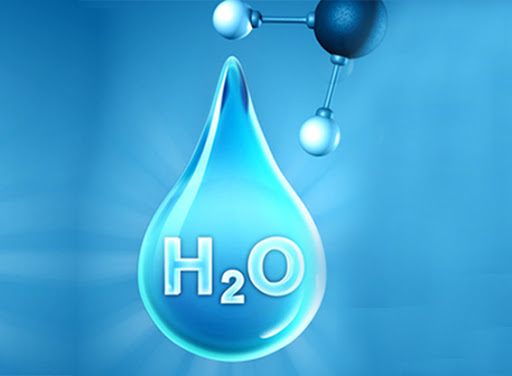 NA TEMOERATURA DE 25°C
Em soluções neutras
pH  =  pOH  =  7
Em soluções ácidas
pH  <  7   e   pOH   >  7
Em soluções básicas
pH  >  7   e   pOH  <  7
50
Vamos para algumas questões
a 25°C,
e em uma mesma solução,
  pH  +  pOH  =  14
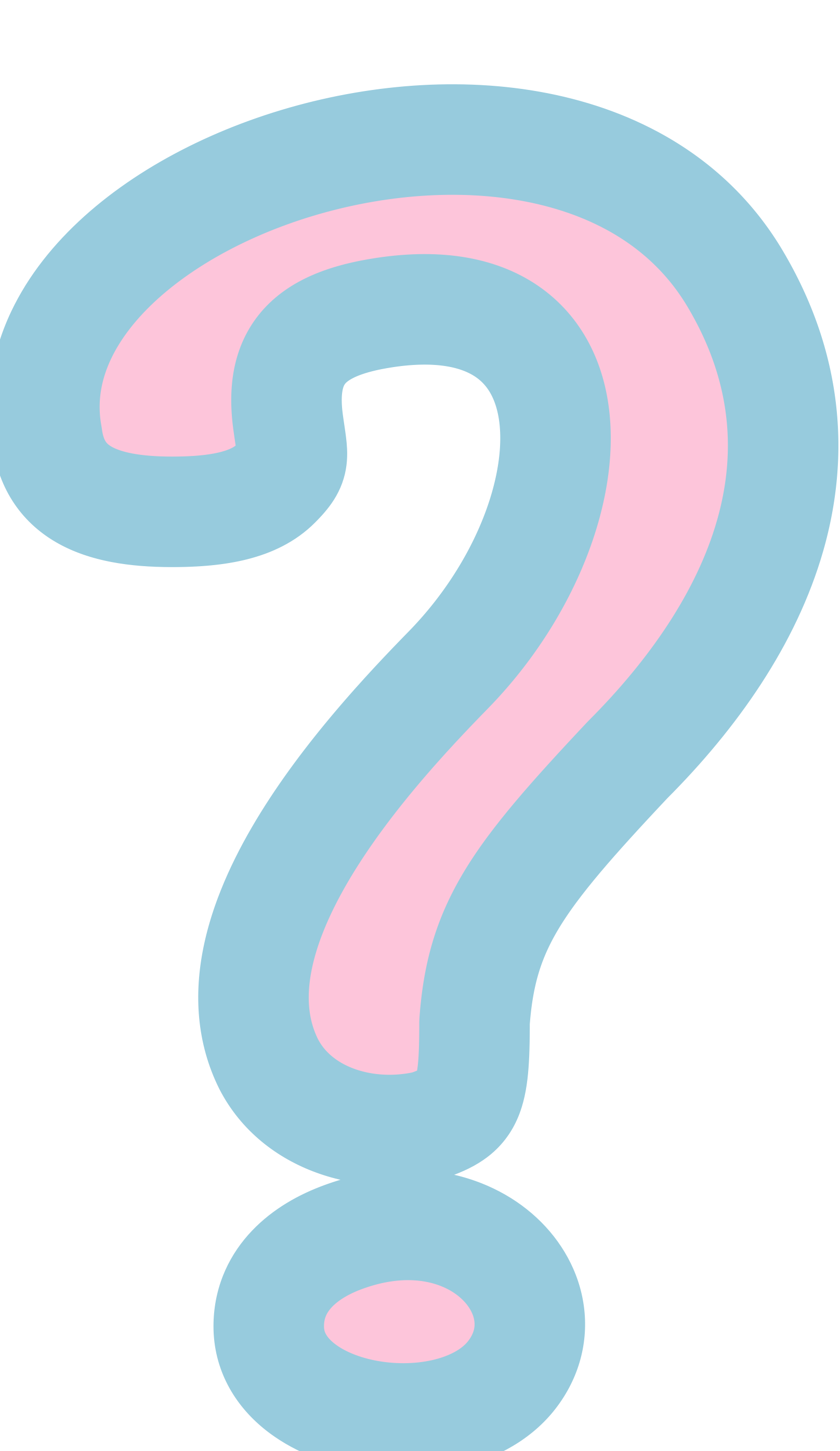 51
01) A concentração dos íons H+ de uma solução é igual a 0,0001.  O pH desta solução é:
[ H + ]   =  0,0001 mol/L  =  10 – 4 mol/L
a)  1.
b)  2.
c)  4.
d)  10.
e)  14.
pH  =  – log [H+]
pH  =  – log 10 – 4
pH  =  – (– 4) . log 10
pH  =  4
02) A concentração hidrogeniônica de uma solução é de 
      3,45 x 10 – 11 mol/L. O pH desta solução vale:
Dado: log 3,45 = 0,54
a)  11.
b)  3.
c)  3,54.
d)  5,4.
e)  10,46.
[ H + ]   =  3,45 x 10 – 11 mol/L
pH  =  – log [H+]
pH  =  – log ( 3,45 x 10 – 11 )
pH  =  – [ log  3,45   +  log  10 ]
pH = – [ 0,54 – 11 ]
pH = 11 – 0,54
pH = 10,46
03) Considere os sistemas numerados (25°C)
pH = 3,0
1
Vinagre
Leite
pH = 6,8
2
Clara de ovos
pH = 8,0
3
4
pH = 8,5
Sal de frutas
Saliva
pH = 6,0
5
A respeito desses sistemas, NÃO podemos afirmar:
a)  São de caráter básico os sistemas 3 e 4.
b)  O de maior acidez é o número 1.
c)  O de número 5 é mais ácido que o de número 2.
d)  O de número 1 é duas vezes mais ácido que o de número 5.
e)  O de menor acidez é o sal de frutas.
o 1 é 1000 vezes
mais ácido do que 5, então é FALSO
“ 1 “  tem pH = 3    [ H+] = 10 – 3
10 – 3
=  10 3
10 – 6
“ 5 “  tem pH = 6    [ H+] = 10 – 6
04) (UPE)  Na tabela,  há alguns  sistemas  aquosos  com  os respectivos  valores aproximados  de  pH,  a  25°C.
vinagre
pH = 3,0
saliva
pH = 8,0
limpa - forno
pH = 13,0
água do mar
pH = 9,0
suco gástrico
pH = 1,0
Considerando os sistemas aquosos da tabela, é correto afirmar que:
a)  O vinagre é três vezes mais ácido que o suco gástrico.
+
– 3
[ H    ]  =  10       M
vinagre
pH = 3,0
– 2
+
b)  No vinagre, a concentração de íons H3O    é cem mil vezes maior que a da saliva.
=  10
+
– 1
+
– 3
suco gástrico
pH = 1,0
[ H    ]  =  10       M
vinagre
pH = 3,0
[ H    ]  =  10       M
5
=  10
é  100 vezes menor
c) A  água  do mar é menos  alcalina que a saliva e mais  ácida que o vinagre.
+
– 8
[ H    ]  =  10       M
saliva
pH = 8,0
é  100000 vezes maior
d) O  sistema  aquoso  limpa - forno  é  o  que contém  o  menor   número   de  mols   de oxidrila  por  litro.
e) O suco gástrico constitui um sistema aquoso fracamente ácido.
05) (Covest)  As características ácidas e  básicas  de soluções  aquosas são   importantes   para   outras   áreas além da “Química”, como,  por exemplo,  a  Saúde  Pública,  a  Biologia,  a  Ecologia,  e  Materiais.   Estas características  das  soluções  aquosas  são  quantificadas  pelo  pH, cuja  escala é definida em termos  da  constante  de  ionização  da  água  (Kw)  a uma dada  temperatura.  Por exemplo,  a  25C  a  constante  de  ionização da água  é   10–14  e  a   63 C  é  10–13.  Sobre o  pH  de soluções aquosas a 63C julgue os itens abaixo:
pH + pOH = 13.
0
0
Água pura (neutra) apresenta pH igual a 6,5.
1
1
Água pura (neutra) apresenta pH igual a 7,0.
2
2
Uma solução com pH igual a 6,7 é ácida.
3
3
A concentração de íons hidroxila na água pura (neutra) é
igual 10–7 mol/L.
4
4
0
6,5
13
63ºC
Kw = 10
ácida
básica
– 13
neutra
06)(Covest ) Sabendo-se que,  a 25°C,  o cafezinho tem pH  = 5,0, o suco de tomate  apresenta  pH = 4,2,  a  água  sanitária  pH = 11,5   e  o  leite,  pH = 6,4, pode-se  afirmar  que, nesta  temperatura:
o cafezinho e a água sanitária apresentam propriedades básicas.
  o cafezinho e o leite apresentam propriedades básicas.
  a água sanitária apresenta propriedades básicas.
  o suco de tomate e  a  água  sanitária  apresentam  propriedades ácidas.
e) apenas o suco de tomate apresenta propriedades ácidas.
0
7,0
14
25ºC
Kw = 10
ácida
básica
– 14
neutra
Cafezinho: pH = 5,0
Propriedades ácidas
Suco de tomate: pH = 4,2
Propriedades ácidas
Água sanitária: pH = 11,5
Propriedades básicas
Leite: pH = 6,4
Propriedades ácidas
07)(Covest) O  pH de fluidos em  partes  distintas  do  corpo  humano  tem valores diferentes, apropriados para  cada tipo de  função que o fluido  exerce no organismo. O pH da  saliva é de 6,5; o  do  sangue é 7,5  e, no estômago, o pH está na faixa de 1,6 a 1,8. O esmalte dos dentes é formado, principalmente por um  mineral  de  composição  Ca10(PO4)6(OH)2.  Após  as  refeições, ocorre diminuição do pH bucal. O  pH  do   sangue   é  mantido   aproximadamente  constante   pelo  seguinte equilíbrio químico, envolvendo o íon bicarbonato:
Com base nestas informações avalie as seguintes proposições:
A concentração de íons H+ é maior na saliva que no sangue.
0
0
A concentração de H+ no estômago é maior que 10 – 2  mol/L.
1
1
Um aumento na acidez da saliva pode resultar em ataque ao  esmalte dos dentes.
2
2
O bicarbonato pode ser usado para elevar o pH do estômago.
3
3
A adição de uma base em um meio contendo  acido  carbônico,  íons
Hidrogênio   e   bicarbonato   causará   deslocamento   do   equilíbrio mostrado   no  enunciado da  questão  no  sentido  da  formação  dos
reagentes.
4
4
08) (Fuvest – SP) À temperatura ambiente, o pH de um certo refrigerante,       saturado com gás carbônico, quando em garrafa fechada, vale 4.  Ao abrir-se a garrafa, ocorre escape de gás carbônico.  Qual  deve ser o valor do  pH do refrigerante depois de  a garrafa ser aberta?
pH = 4.
  0 < pH < 4.
  4 < pH < 7.
  pH = 7.
  7 < pH < 14.
EQUILÍBRIO DOS SAIS
60
A partir da análise da constante do produto de solubilidade, é possível determinar a classificação de uma solução em saturada, insaturada ou saturada com corpo de fundo. 

Essa análise sempre relaciona o produto da solubilidade com o Kps.
Se o produto de solubilidade for menor ao valor do Kps, a solução será insaturada.

Se o produto de solubilidade for igual ao valor do Kps, a solução será saturada.

- Se o produto de solubilidade for maior ao valor do Kps, a solução será saturada com corpo de fundo.
61
O valor do Kps varia com a temperatura, as substâncias apresentam Kps constante a uma determinada temperatura. Confira alguns exemplos de Kps a 25 °C:
62
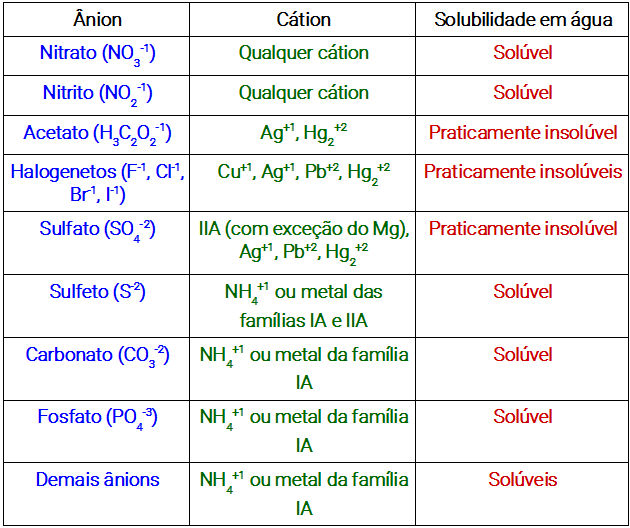 63
Vamos considerar um sistema contendo uma 
solução saturada com corpo de fundo de sulfeto ferroso (FeS).
Teremos dois processos ocorrendo:
No equilíbrio a velocidade de dissolução (vd)
 é igual à velocidade de precipitação (vp).
Então teremos que:
2–
2+
[ Fe     ] [S    ]
2+
2 –
Kc =
FeS (s)              Fe     (aq)  +  S     (aq)
2–
2+
Kc x [FeS]
= [ Fe     ] [S    ]
[FeS]
KS
Conhecendo-se a solubilidade do sal, podemos determinar o Kps.
64
vd
vp
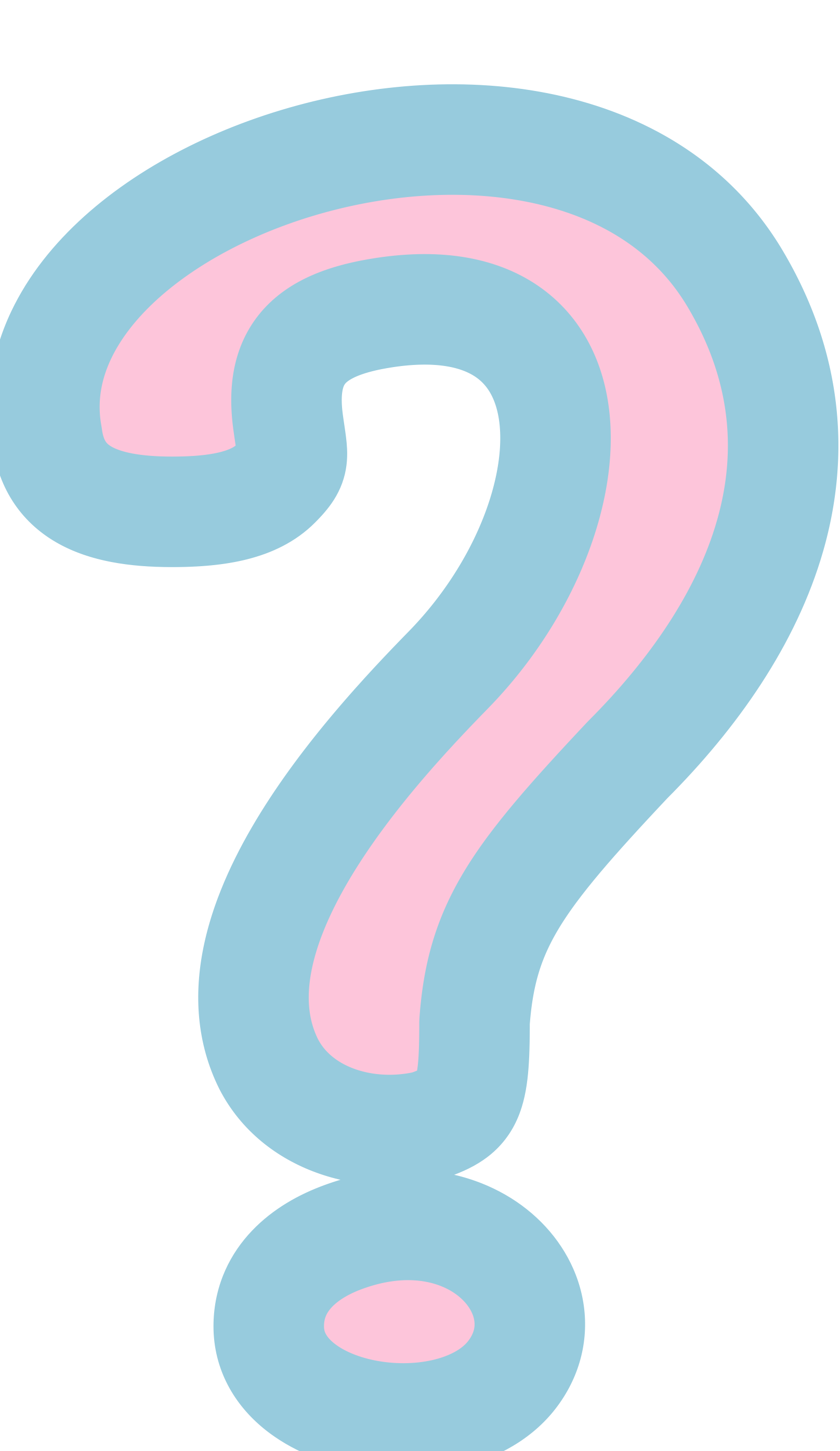 QUESTÕES
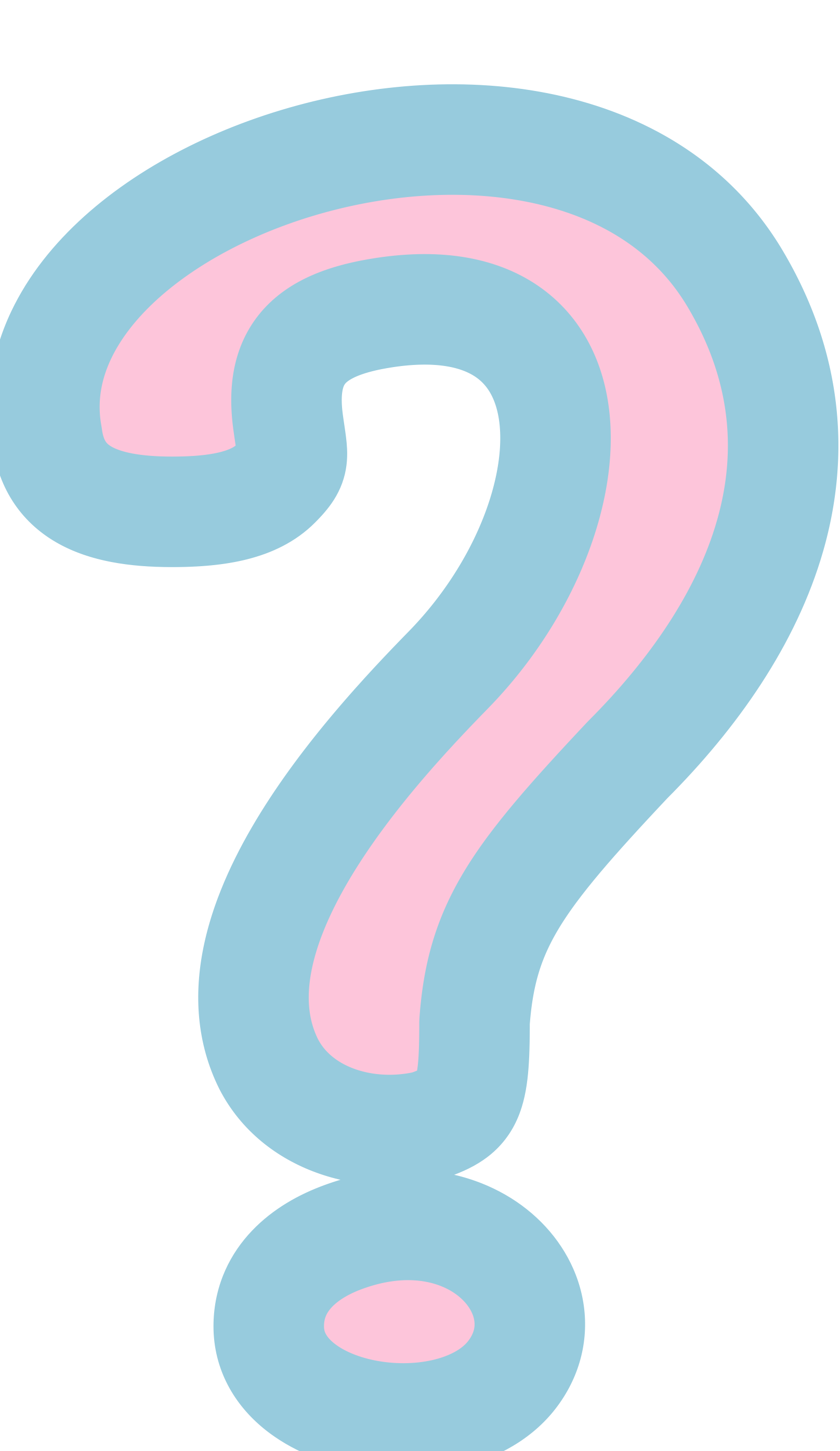 65
01) (Fuvest – SP)  Em  determinada  temperatura,  a  solubilidade  do       sulfato de prata  (Ag2SO4)  em água  é  de  2,0 x 10 – 2 mol/L.  Qual o valor  do  produto  de  solubilidade  (Kps )  desse  sal,  à  mesma temperatura?
– 2
Ag2SO4
2 Ag +           +         SO4
KS = [ Ag+ ] 2   [SO4 – 2 ]
2 x 10 – 2 mol/L
4 x 10 – 2 mol/L
2 x 10 – 2 mol/L
KS = (4 x 10 – 2 )2 x 2 x 10 – 2
KS = 16 x 10 – 4 x  2 x 10 – 2
KS = 32 x 10 – 6
KS = 3,2 x 10 – 5
02) A determinada temperatura, a solubilidade do composto XY em água
      é 2,0 x 10 – 2 mol/L.  O produto de solubilidade (Kps) desse sal à mesma
      temperatura é:
X+ A       +         Y – B
XY
2,0 . 10 – 2
2,0 . 10 – 2
2,0 . 10 – 2
4,0 x 10 – 4.
8,0 x 10 – 4.
6,4 x 10 – 5.
3,2 x 10 – 5.
8,0 x 10 – 6.
Kps  =  [ X+A ] [Y – B ]
Kps   =  2,0 . 10 – 2  .  2,0 . 10 – 2
Kps   =  4,0 . 10 – 4
03) (FESO-RJ) A solubilidade de um fosfato de metal alcalino terroso a
       25°C   é  10 – 4 mol/L.   O produto de solubilidade deste sal a 25°C é,
      aproximadamente, igual a:
Me3(PO4)2                      3  Me+ 2     +   2  PO4– 3
1,08 x 10 – 8.
1,08 x 10 – 12.
1,08 x 10 – 16.
1,08 x 10 – 18.
1,08 x 10 – 2.
10 – 4
3  x 10 – 4
2  x 10 – 4
Kps  =  [ Me+ ] 3 x [ PO4 – 3 ] 2
Kps  =  (3  x 10 – 4 )3  x  (2  x  10 – 4 ) 2
Kps   =   27  x  10 – 12  x  4  x  10 – 8
Kps   =   108 x 10 – 20
Kps   =   1,08 x 10 – 18
04) O  carbonato  de  bário,  BaCO3,  tem  Ks =  1,6 x 10 – 9,  sob  25°C.
       A solubilidade desse sal, em mol/L, será igual a:
4 x 10 – 5.
  16 x 10 – 5.
  8 x 10 – 10.
  4 x 10 – 10.
  32 x 10 – 20.
–2
BaCO3
Ba +2          +      CO3
S
S
S
–2
+2
Ks
[CO3      ]
1,6 x 10 – 9
=
[Ba     ]
S
S
x
2
S  =  4  x 10 – 5
S    = 1,6 x 10 – 9
S =       16 x 10 – 10
05) (PUC-SP)  Uma solução saturada de base representada por X(OH)2,
       cuja reação de equilíbrio é
tem pH = 10 a 25°C. O produto de solubilidade (KPS) do X(OH)2 é:
pH = 10     pOH  = 4,  então, [OH – ]  =  10 – 4 mol/L
5 x 10 – 13.
2 x 10 – 13.
6 x 10 – 1.
1 x 10 – 12.
3 x 10 – 10.
X(OH)2                      X +2          +         2   OH –
5  x 10 – 5
10 – 4
Kps  =  [ X+2 ] x [ OH – ] 2
Kps  =  (5  x 10 – 5 ) x ( 10 – 4 ) 2
Kps  =  5  x 10 – 5  x  10 – 8
Kps  =  5  x 10 – 13
HIDRÓLISE DE SAIS
É um equilíbrio químico que ocorre após a adição de um sal (YX) à água.
Esse processo acontece por causa da ionização da água, a qual produz o cátion hidrônio (H+) e o ânion hidróxido (OH-), e da dissociação do sal, que libera um cátion qualquer (Y+) e um ânion qualquer (X-).
71
A hidrólise dos sais é a interação entre os íons do sal com os íons da água, isto é, o cátion de um com o ânion do outro, o que pode resultar nas seguintes substâncias:
Cátion do sal (Y+) com o ânion da água (OH-) = base inorgânica (YOH)
Cátion da água (H+) com o ânion do sal (X-) = ácido inorgânico (HX)
72
Formação de ácido e base : não haverá a presença de íons hidrônio e hidróxido na solução, o que tornará o meio neutro (com pH = 7);

Formação apenas da base: existirá a presença de íons hidrônio na solução, o que tornará o meio ácido (com pH < 7);

Formação apenas do ácido: haverá a presença de íons hidróxido na solução, o que tornará o meio básico (com pH > 7);

Não existirá formação de ácido nem de base: haverá os íons hidróxido e hidrônio na solução, o que tornará o meio neutro (com pH = 7).
73
Hidrólise de sais com formação de meio neutro
A hidrólise de sais com a formação de um meio neutro ocorre em duas situações:

1ª- Quando o sal apresenta cátion capaz de formar base forte e ânion capaz de formar ácido forte:
Exemplo: hidrólise do iodeto de potássio (KI):
o iodeto não sofre hidrólise, restando cátions hidrônio na solução
pertence à família IA, seu cátion não sofre hidrólise, ou seja, não interage com o hidróxido, resultando na base forte hidróxido de potássio [KOH].
K+
I-
Se o ânion iodeto (I-1) interagisse com o hidrônio (H+), haveria a formação do hidrácido ácido iodídrico (HI), que é um dos três hidrácidos considerados fortes (além do HCl e do HBr).
NEUTRA
restarão íons hidróxido na solução
74
Hidrólise de sais com formação de meio neutro
A hidrólise de sais com a formação de um meio neutro ocorre em duas situações:

2ª- Quando o sal apresenta cátion capaz de formar base fraca e ânion capaz de formar ácido fraco. 
Exemplo: hidrólise sulfeto de magnésio (MgS):
o sulfeto sofre hidrólise, NÃO restando cátions hidrônio na solução
Mesmo com o magnésio pertencendo à família IIA, seu cátion sofre hidrólise, ou seja, interage com o hidróxido e forma a base fraca hidróxido de magnésio [Mg(OH)2].
Mg+2
S-2
Se o ânion sulfeto (S-2) interagisse com o hidrônio (H+), haveria a formação do hidrácido ácido sulfídrico (H2S), que é fraco. Dessa forma, não resta cátions hidrônio na solução.
NEUTRA
NÃO restarão íons hidróxido na solução
75
Hidrólise de sais com formação de meio ácido 
Ocorre quando um sal apresenta cátion capaz de formar base fraca e ânion capaz de formar ácido forte.

Exemplo: hidrólise do sulfato de ferro II (FeSO4).
o sulfato NÃO sofre hidrólise e restarão íons hidrônio na solução
Como o ferro não pertence às famílias IA, IIA (com exceção do magnésio) e IIIA, seu cátion ferro II sofre hidrólise, ou seja, interage com o hidróxido e forma a base fraca hidróxido de ferro II [Fe(OH)2].
Fe+2
SO4-2
Se o ânion sulfato (SO4-2) interagisse com o hidrônio (H+), haveria a formação do oxiácido ácido sulfúrico (H2SO4). Esse ácido é considerado forte, uma vez que, para os oxiácidos, o resultado da subtração entre oxigênios e hidrogênios deve ser maior ou igual a dois.
ÁCIDO
NÃO restarão íons hidróxido na solução
76
Hidrólise de sais com formação de meio básico 
ocorre quando um sal apresenta cátion capaz de formar base forte e ânion capaz de formar ácido fraco. 

Exemplo: hidrólise do cianeto de cálcio [Ca(CN)2].
o cianeto SOFRE hidrólise, não restando cátions hidrônio na solução.
Como o cálcio pertence à família IIA, seu cátion não sofre hidrólise, ou seja, não interage com o hidróxido, pois resulta na base forte hidróxido de cálcio [Ca(OH)2].
Ca+2
CN-
Se o ânion cianeto (CN-1) interagisse com o hidrônio (H+), haveria a formação do hidrácido ácido cianídrico (HCN), que é fraco, já que apenas HCl, HBr, HI são hidrácidos fortes.
BÁSICA
restarão íons hidróxido na solução
77
LEMBRE-SE!!!APRENDER É...
PRESTAR ATENÇÃO
ANOTAR
LER
EXERCITAR
78
O QUE MAIS CAI EM PROVAS SOBRE ESTE CONTEÚDO ???
Kb e Kps
EQUILÍBRIO MOLECULAR (Kc , Kp)
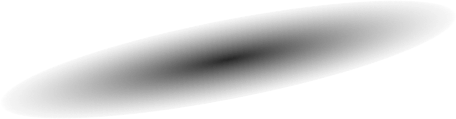 EQUILÍBRIO DE ÁCIDOS (Ka)
79
EQUILÍBRIO DA ÁGUA (Kw)
ACESSE O CONTEÚDO PELO:

luanapnunes.wix.com/lnquimica
E ESTUDE MAIS UM POUCO!!!
80
OBRIGADA!!!!
ALGUMA DÚVIDA?
GUARDE E ANOTE PARA AS NOSSAS AULAS DE TIRA-DÚVIDAS
81
REFERÊNCIAS
https://brasilescola.uol.com.br/quimica/kwphpoh.htm

https://brasilescola.uol.com.br/quimica/constante-ionizacao.htm

http://educacao.globo.com/quimica/assunto/equilibrio-quimico/equilibrio-ionico-acidos-e-bases.html

https://www.todamateria.com.br/equilibrio-ionico
http://www.simonsen.br/eja/arquivos-pdf/qui-4.pdf

https://pt.wikipedia.org/wiki/Eletr%C3%B3lito

https://www.infoescola.com/quimica/equilibrio-ionico/

https://mundoeducacao.bol.uol.com.br/quimica/lei-ostwald.htm

https://www.manualdaquimica.com/fisico-quimica/hidrolise-sais.htm
http://www.agamenonquimica.com/aulas.html

https://brasilescola.uol.com.br/quimica/equilibrio-quimico-.htm

https://brasilescola.uol.com.br/quimica/equilibrio-ionico-agua.htm

http://www.agamenonquimica.com/docs/teoria/fisico/equilibrio.pdf